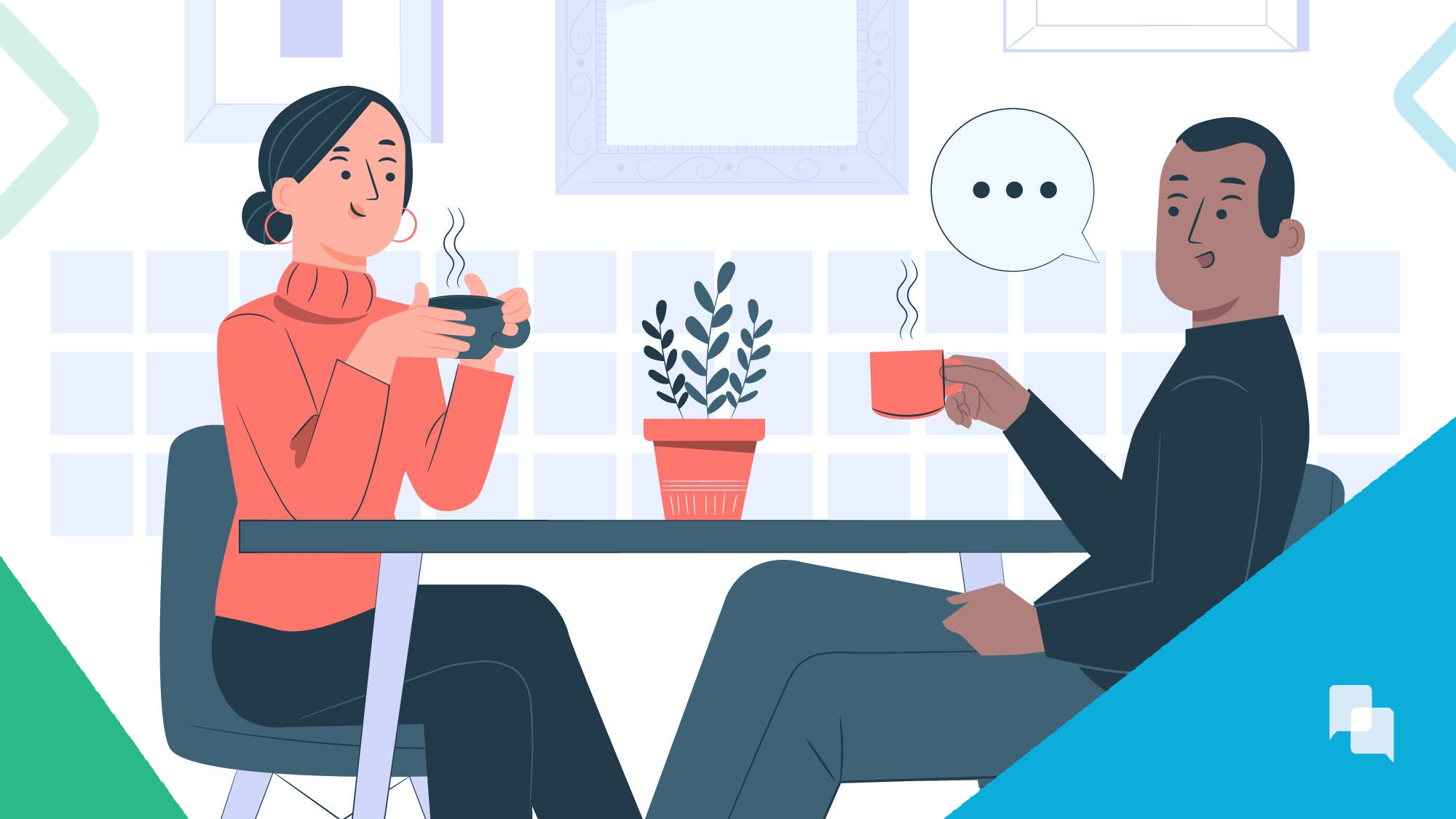 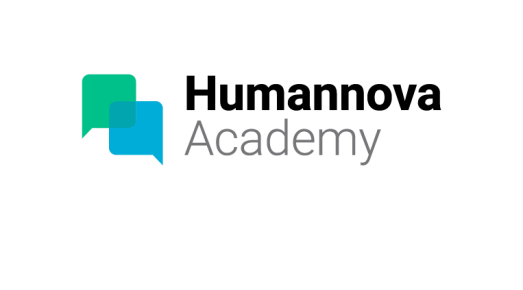 Bloc 2: Aprenantatge social
EXERCICI:
Etapa 4 : Aprendre fent
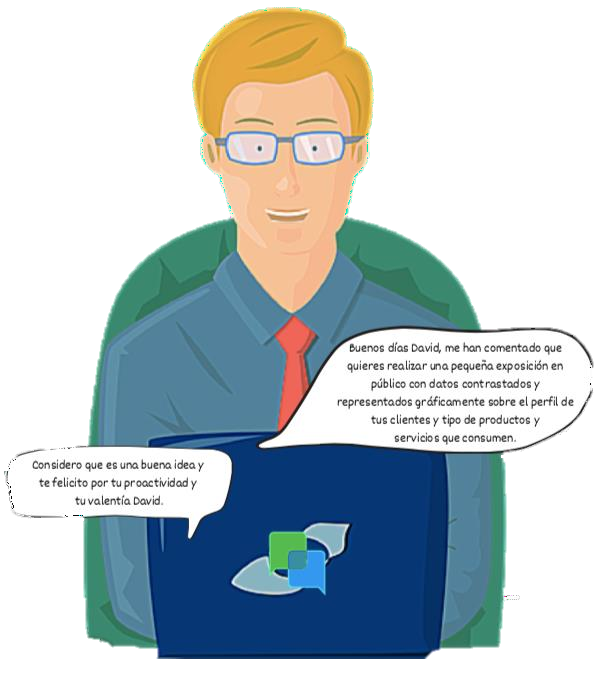 EXEMPLE: Cas pràctic Mòdul 2:
EL CAS
No  hi  ha  millor  manera  d'aprendre  que  la d'experimentar un comportament crític que desitgem desenvolupar. Per a això, l'important és ser proactiu i buscar situacions en el nostre treball que permetin desenvolupar aquest comportament.
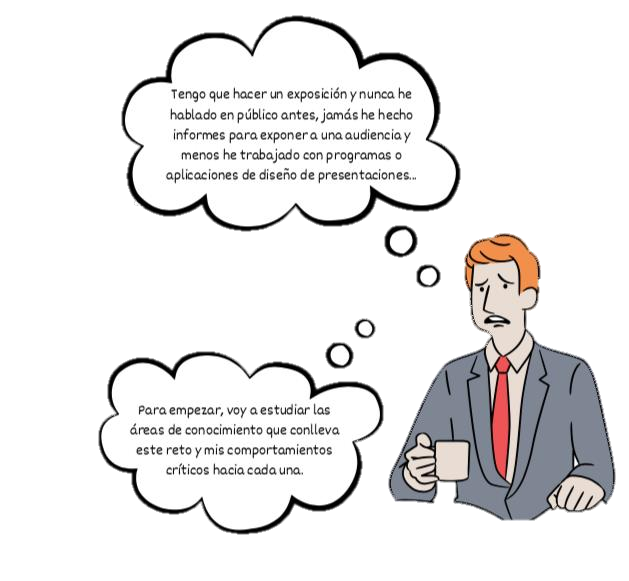 EL CAS
En	aquest	cas, competència		RP
David	vol
(Relacions
desenvolupar		la Públiques)	i	el desenvolupar és la
un
comportament  crític que vol
presentació	en	públic.	Per	a	ell	suposa
desafiament que no té molt clar com resoldre.
EXEMPLE: Cas pràctic Mòdul 2:
EL CAS
Després d'haver fet la primera presentació real en Exclusive Beauty, David li diu a Ana que no li ha sortit malament. No obstant això, no ha tingut un feedback clar del seu cap ni dels seus companys i creu que no tot li va sortir perfecte.

Crec  que  vaig  utilitzar  uns  gràfics  poc intuïtius i que no van saber mostrar bé la comparació amb altres anys. Els meus caps pot ser que no ho entenguessin bé.


I els comercials no entenen els ràtios financers.  Vaig  utilitzar  termes  i conceptes molt tècnics, més per a financers que per a comercials.
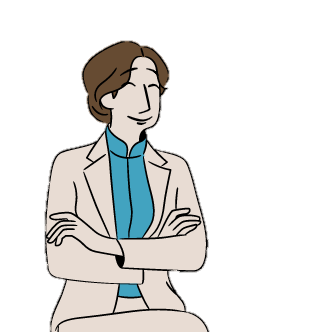 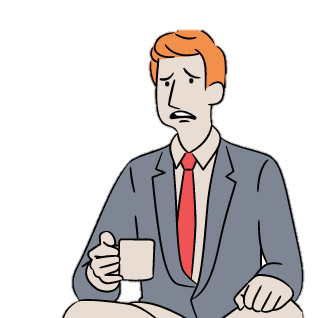 Em sembla que la meva actitud i presència no projectaven seguretat. Hauria de transmetre més domini sobre el que parlo a través de la meva veu i els meus gestos.
EL CAS
La	presentació	gràfica	de	les
dades	va	ser	prou	clara?
Després de reflexionar sobre la seva experiència amb  Ana,  David  es  planteja  les  següents preguntes:
L'evolució	i  el  creixement  van quedar		contrastats
comparativament?
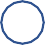 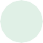 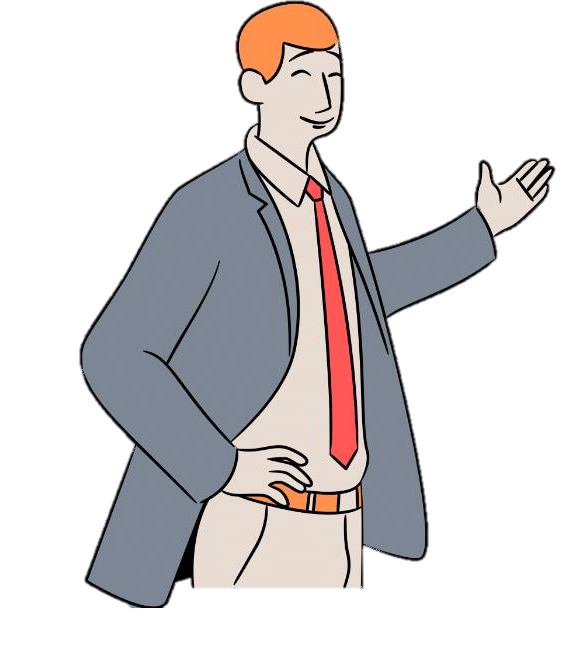 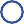 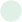 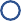 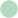 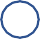 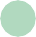 Quins conceptes financers no
van entendre els comercials?
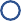 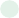 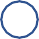 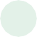 El llenguatge i termes utilitzats, eren els apropiats per a l'audiència que tenia? Van entendre els seus objectius després de la presentació?
LA TEORIA
En les següents diapositives, has de completar les 3 fitxes amb els passos de feedback retrospectiu. Aquestes fitxes  t'ajudaran  a  recordar  les  fases  del  feedback  retrospectiu  i  com  implantar-lo  en  el  teu  procés d'aprenentatge. Tingues present que la millor manera d'aprendre es produeix quan obtenim feedback d'altres persones, perquè això enriqueix la nostra anàlisi i accelera el nostre aprenentatge. Encara que pots fer-ho de manera individual, és de manera col·lectiva quan s'obtenen millors resultats.
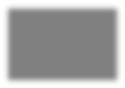 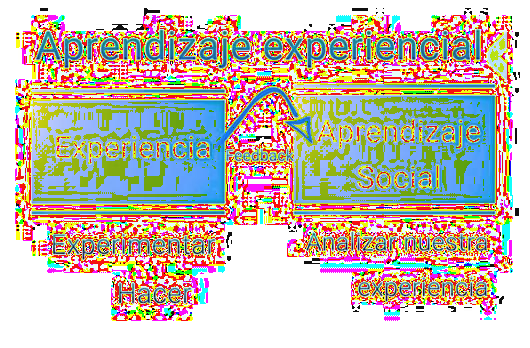 Et recordo que el FEEDBACK RESTROSPECTIVO consta de 5 passos:
1.- Seleccionar l'experiència.
2.- Triar a l'o les persones que et donin feedback.
3.- Estableix les regles de la sessió. 4.- Començar amb feedback positiu. 5.- Repetir l'experiència.
LA TEORIA
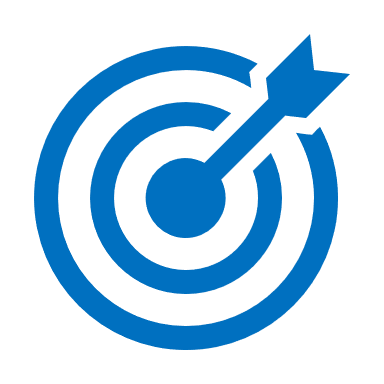 1.- Selecciona l'experiència: en primer lloc, és convenient seleccionar bé l'experiència amb un comportament crític a consolidar. Ha de ser rellevant per a millorar les teves habilitats. L'ideal és que sigui una experiència col·lectiva, encara que pot ser individual.
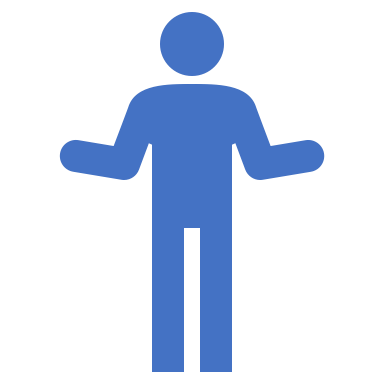 2.- Triar a una o més persones que et donin feedback: han de ser persones que estiguin interessades a donar-te la seva valoració i en el criteri de la qual tinguis confiança.
LA TEORIA
3.- Fixa les regles de la sessió: consensua amb les persones que et vagin a donar feedback les   regles   de   la   sessió   de   retrospectiva.   Determina   quantes   sessions   es faran i la seva freqüència. Si es fa en grup, triar un moderador i fixar el temps de durada de les sessions i el guió d'aquestes.

4.- Començar amb feedback positiu i continuar amb feedback negatiu: comentar primer el que vau fer bé i en segon lloc els aspectes a millorar, sobretot l'habilitat que busques desenvolupar.

5.- Repetir l'experiència: si l'experiència es pot repetir, és necessari prendre compromisos concrets per a analitzar l'evolució. No obstant això, en moltes ocasions seran projectes o activitats especials difícils de repetir.
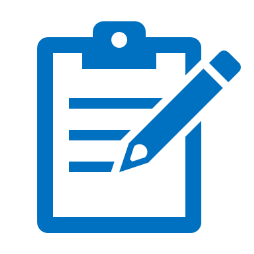 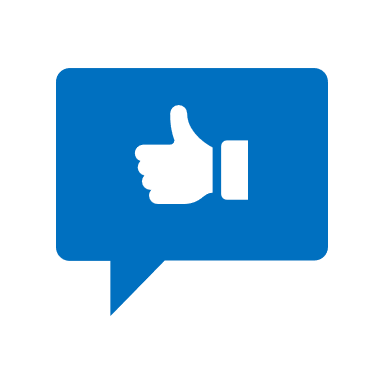 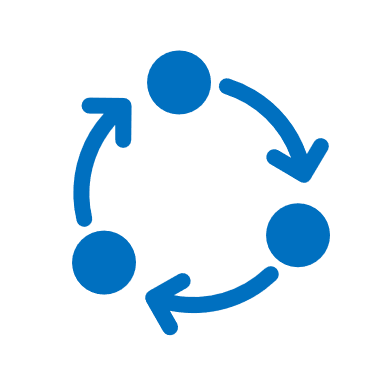 EXERCICI:
Omple els buits de les següents taules.
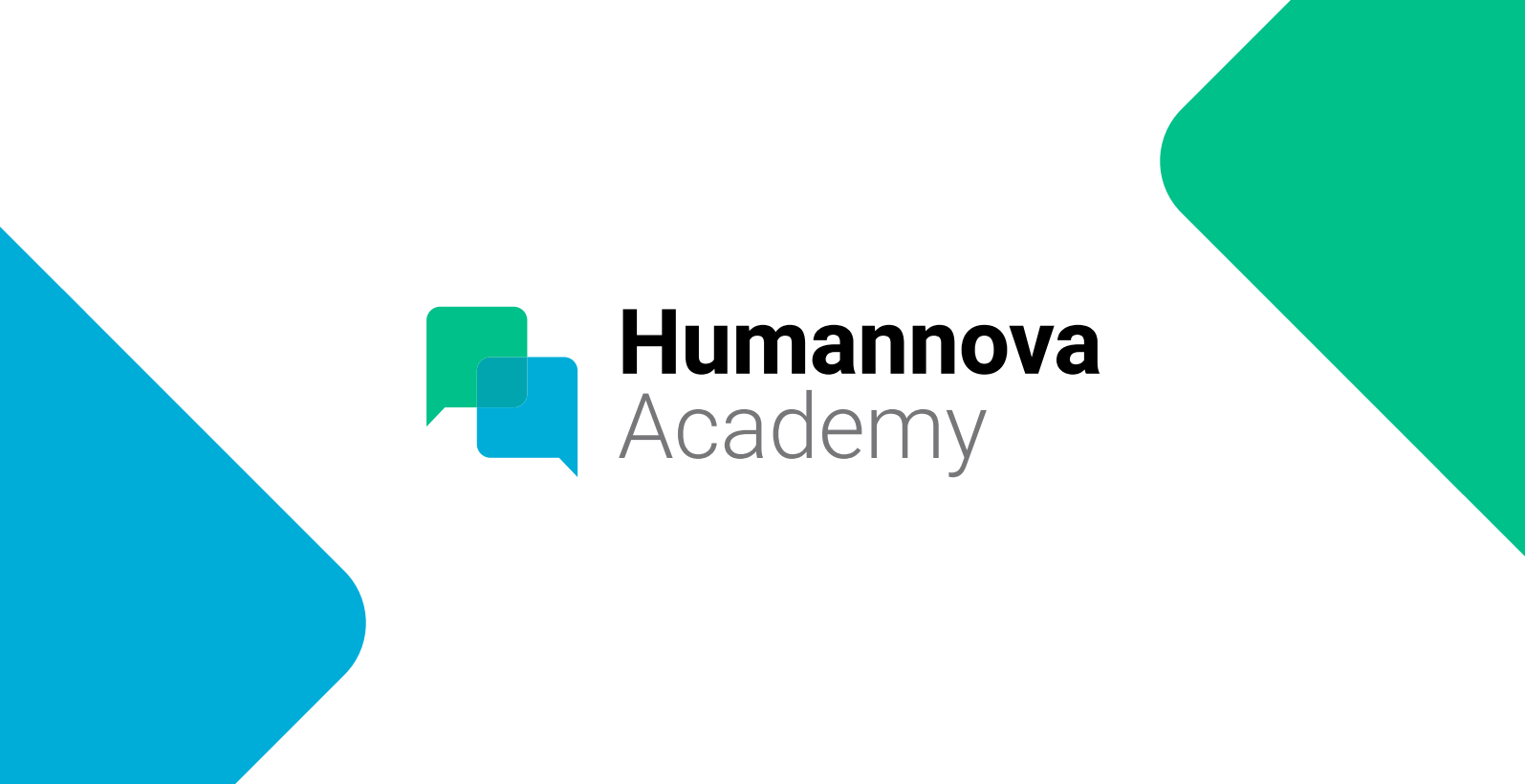